Osnove:osnovne podatkovne strukture, algoritmi in tehnike
Andrej Brodnik
Načrt sprehoda
uvod
osnovne podatkovne strukture: sklad, vrsta, slovar, vrsta s prednostjo, množica
drevesa za okus
delo z nizi
veliki O in prijatelji
urejanje (sorting)
osnovne tehnike načrtovanja algoritmov

Literatura:
Steven S. Skiena, Miguel A. Revilla: Programming Challenges – The Programming Contest Training Manual. Springer 2003.
2
Andrej Brodnik, Osnove
Uvod
od problema do rešitve:
idejni načrt rešitve -> invariance
ocena idejnega načrta
programska realizacija načrta
izbira programskega jezika
raba sistemskih knjižnic in okolij
3
Andrej Brodnik, Osnove
Uvod
preverjanje in razhroščevanje rešitve
na danih primerih
robni pogoji
preverjanje na velikih primerih
invariance(!!)
sledenje programu:
z uporabo razhroščevalnika
z izpisi
4
Andrej Brodnik, Osnove
Osnovne podatkovne strukture
vsemogočno polje
pri večini primerov so podane velikosti v naprej in lahko na podlagi tega sklepamo o njihovi velikosti
statično zasedanje pomnilnika
osnovne podatkovne strukture:
sklad
vrsta
slovar
vrsta s prednostjo
množica
obstaja sistemska podpora zanje
5
Andrej Brodnik, Osnove
Sklad – stack
naloži: push
poberi: pop
poln, prazen: full, empty
naredi/nastavi: initialize

realizacija s poljem
samo polje za hranjenje podatkov
dodatne spremenljivke za knjigovodstvo – ohranjanje strukture
6
Andrej Brodnik, Osnove
Vrsta – queue
dodaj: enqueue
izloči: dequeue
polna, prazna: full, empty
naredi/nastavi: initialize

realizacija s poljem
samo polje za hranjenje podatkov
dodatne spremenljivke za knjigovodstvo – ohranjanje strukture

krožno polje/vmesnik
7
Andrej Brodnik, Osnove
Slovar – dictionary
vstavi: insert
izloči: delete
najdi: find
naredi/nastavi: initialize

v slovar se vstavljajo sestavljeni elementi: <ključ, podatki>

statični slovar: naredimo enkrat za vselej
poldinamični slovar: samo vstavljamo
zelo primerne so razpršene tabele
dinamični slovar
še vedno razpršene tabele, le uporabimo veriženje za razreševanje sovpadanja
8
Andrej Brodnik, Osnove
Vrsta s prednostjo – priority queue
vstavi: insert
izloči najmanjšega: delmin
največji: min
naredi/nastavi: initialize

v vrsto s prednostjo se vstavljajo sestavljeni elementi: <prednost, podatki>

lahko še druge operacije
spremeni prednost: change priority
9
Andrej Brodnik, Osnove
Množica – set
unija: union
presek: intersection
vstavi / izloči: insert / delete
element množice: member
naredi/nastavi: initialize

zelo raznolike zahteve za delo z množicami
običajno implementirano z uporabo drugih podatkovnih struktur
10
Andrej Brodnik, Osnove
Osnovne podatkovne strukture
redko se jih ponovno implementira, ampak se uporablja sistemske knjižnice
C++ Standard Template Library – STL
Java java.util package
pojem vmesnika (interface, abstract class, ...) in implementacije (class)
11
Andrej Brodnik, Osnove
Osnovne podatkovne strukture
C++:
sklad: S.push, S.pop, S.top, S.empty
vrsta: Q.front, Q.back, Q.push, Q.pop, Q.empty
slovar: npr. hash_map: H.erase, H. find, H.insert
vrsta s prednostjo: PQ.top, PQ.push, PQ.pop, PQ.empty
množice: urejeni asociativni vsebovalniki
set<key, comparison> S;
javanske knjižnice imajo več različne implementacije: abstraktni razred, konkretni razred
12
Andrej Brodnik, Osnove
Drevesa za okus
opravka imamo z elementi oblike <ključ, podatek>
osnovna splošna definicija drevesa (tree) je rekurzivna:
koren z neko vrednostjo
levo poddrevo z elementi, ki so manjši od elementa v korenu
desno poddrevo z elementi, ki so večji od elementa v korenu
uporabno za implementacijo slovarja, vrste s prednostjo, ...
prihajajo v različnih oblikah in okusih
dvojiška drevesa, dvojiška iskalna drevesa, uravnotežena dvojiška iskalna drevesa (AVL, RČ / RB)
večsmerna drevesa (B drevesa, B+ drevesa, ...)
ni namen tega predavanja podroben pregled
13
Andrej Brodnik, Osnove
Drevesa za okus
opravka imamo z elementi oblike <k1k2k3...km, podatek> in ki je iz neke abecede Σ, |Σ| = s
številska drevesa – tries
iz besede retrieval
osnovna splošna definicija je rekurzivna:
koren
levo poddrevo z elementi, ki se prično s prvo črko Σ,
levo poddrevo z elementi, ki se prično z drugo črko Σ, ...
uporabno za delo s črkovnimi nizi
izboljšave: stiskanje po poti in po plasteh (path in level compression)
PATRICIA
14
Andrej Brodnik, Osnove
Delo z nizi
dve osnovni predstavitvi:
z zaključnim znakom (null terminated)
z dolžino
(kot seznam črk)
branje: scanf, getchar
osnovne operacije:
iskanje črke, podniza, podzaporedja 
lepljenje (concatenation)
zamenjava podniza
...
15
Andrej Brodnik, Osnove
Delo z nizi – C
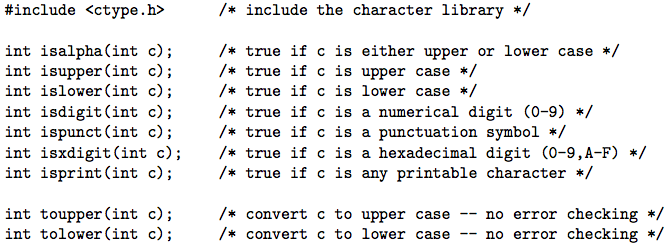 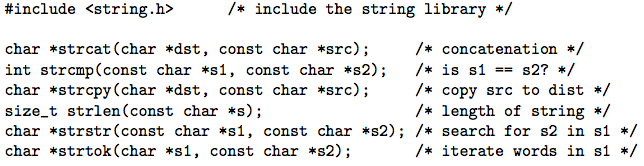 16
Andrej Brodnik, Osnove
Delo z nizi – C++
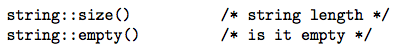 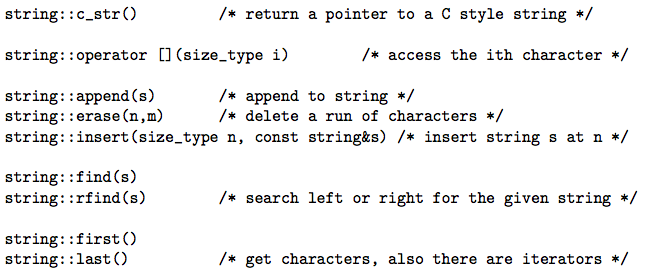 17
Andrej Brodnik, Osnove
Delo z nizi – Java
razred String – statični nizi
razred StringBuffer
paket java.text
18
Andrej Brodnik, Osnove
Veliki O in prijatelji
osnovna težava:
Peter in Špela zapišeta enak algoritem, a Špela je spretnejša in piše učinkoviteje in bolj jedrnato – bolje pozna jezik
Peter nato uporabi hitrejši procesor
kako zapisati, da gre dejansko za eno samo rešitev
19
Andrej Brodnik, Osnove
Veliki O in prijatelji
definiramo družino funkcij O(f(n)):
v družini funkcij z imenom O(f(n)), so vse funkcije g(n) nad spremenljivko n, za katere velja: f(n) >= c g(n) za neko konstanto c (za dovolj velik n)
primeri:
100 n ∈ O(n)  100n = O(n)
0,000001 n ∈ O(n)  0,000001n = O(n)
log10 n ∈ O(n)  log10 n = O(n)
3,14 n + log10 n ∈ O(n)  3,14 n + log10 n = O(n)
f(n) predstavlja na nek način največjo možno funkcijo v družini funkcij
obstajata še prijatelja:
Ω: najmanjša funkcija v družini
θ: hkrati največja in najmanjša funkcija
20
Andrej Brodnik, Osnove
Veliki O in prijatelji
osnovna težava:
Peter in Špela zapišeta enak algoritem, a Špela je spretnejša in piše učinkoviteje in bolj jedrnato – bolje pozna jezik
Peter nato uporabi hitrejši procesor
kako zapisati, da gre dejansko za eno samo rešitev
obe rešitvi sta enako zahtevni, če sta njuni časovni zahtevnosti v isti družini funkcij
časovna zahtevnost je funkcija, ki šteje število primerjav, ki jih naredi program pri n podatkih
21
Andrej Brodnik, Osnove
Urejanje – sorting
pogosto uporabljamo:
preverjanje enoličnosti
brisanje dvojnikov
razporejanje dogodkov po prednosti
srednji element (mediana) – posebni primer(!)
štetje pogostnosti
rekonstrukcija izvorne urejenosti
presek množic in (prava) unija
iskanje vsote dveh elementov
učinkovito (večkratno) iskanje
...
22
Andrej Brodnik, Osnove
Urejanje – sorting
stabilno in nestabilno urejanje
različni načini urejanja:
O(n2): urejanje z vstavljanjem (insertion), z izbiranjem (selection), z mehurčki (buble), ...
O(n log n): z zlivanjem (merge), z vrsto s prednostjo / kopico (heap)
O(n log n) – pričakovano: hitro urejanje (quick)
...
O(m+n): korensko (radix), z vedri (bucket), s štetjem (counting), ...
lahko napišemo svojo lastno implementacijo ali uporabimo knjižnico
23
Andrej Brodnik, Osnove
Urejanje – C
#include <stdlib.h>
void qsort(void *base, size_t nel, size_t width,
     int (*compare) (const void *, const void *));

int intcompare(int *i, int *j) {
  if (*i > *j) return (1);
  if (*i < *j) return (-1);
  return (0);
}

qsort((char *) a, cnt, sizeof(int), intcompare);

bsearch(key, (char *) a, cnt, sizeof(int), intcompare);
24
Andrej Brodnik, Osnove
Urejanje – C++
void sort(RandomAccessIterator bg,
    RandomAccessIterator end)
void sort(RandomAccessIterator bg,
    RandomAccessIterator end, BinaryPredicate op)


void stable_sort(RandomAccessIterator bg,
    RandomAccessIterator end)
void stable_sort(RandomAccessIterator bg,
    RandomAccessIterator end, BinaryPredicate op)
25
Andrej Brodnik, Osnove
Urejanje – Java
static void sort(Object[] a)
static void sort(Object[] a, Comparator c)

binarySearch(Object[] a, Object key)
binarySearch(Object[] a, Object key, Comparator c)
26
Andrej Brodnik, Osnove
Osnovne tehnike načrtovanja algoritmov
pregledovanje:
izberemo najboljšo možno rešitev, katere pa so izračunane v naprej
običajno to pomeni pregledovanje polja ali podobno
primer: iskanje najmanjšega elementa
27
Andrej Brodnik, Osnove
Osnovne tehnike načrtovanja algoritmov
požrešna tehnika:
v vsakem koraku poskušamo narediti največji korak proti cilju
skoraj vedno se uporablja neka vrsta s prednostjo
primer: iskanje najcenejšega vpetega drevesa v grafu, ... – sledi jutri
deli in vladaj:
v vsakem koraku razdelimo problem na enega ali več podproblemov, ki jih ločeno in neodvisno rešimo
primer: urejanje z zlivanjem (merge sort); iskanje elementa v iskalnem drevesu
28
Andrej Brodnik, Osnove
Osnovne tehnike načrtovanja algoritmov
z vračanjem:
ko pridemo do razpotja imamo dve možnosti: (i) če obstaja naslednji korak ali več različnih korakov na poti k rešitvi, izberemo enega in nadaljujemo; ali (ii) če ni naslednjega koraka, se vrnemo nazaj do tam, kjer smo zadnjič izbrali enega od možnih korakov ter izberemo tam naslednji možni korak
potrebujemo podatkovno strukturo za beleženje razpotij in le-ta je običajno vrsta ali sklad
primer: iskanje ciklov v grafu, iskanje premera grafa, pregledovanje grafov – sledi jutri
29
Andrej Brodnik, Osnove
Osnovne tehnike načrtovanja algoritmov
dinamično programiranje:
v vsakem koraku moramo izbrati najboljšo možno rešitev (pregledovanje) med vsemi podproblemi, ki pa na začetku še niso naračunane (so dinamične). Imamo dve možnosti, da jih v naračunamo v naprej ali sproti.
vedno imamo dvorazsežnostno tabelo/polje, v katerem shranjujemo najboljše možne rešitve podproblemov.
primer: iskanje razdalje urejanja (edit distance), ... – sledi v sredo in četrtek
30
Andrej Brodnik, Osnove